স্বাগতম
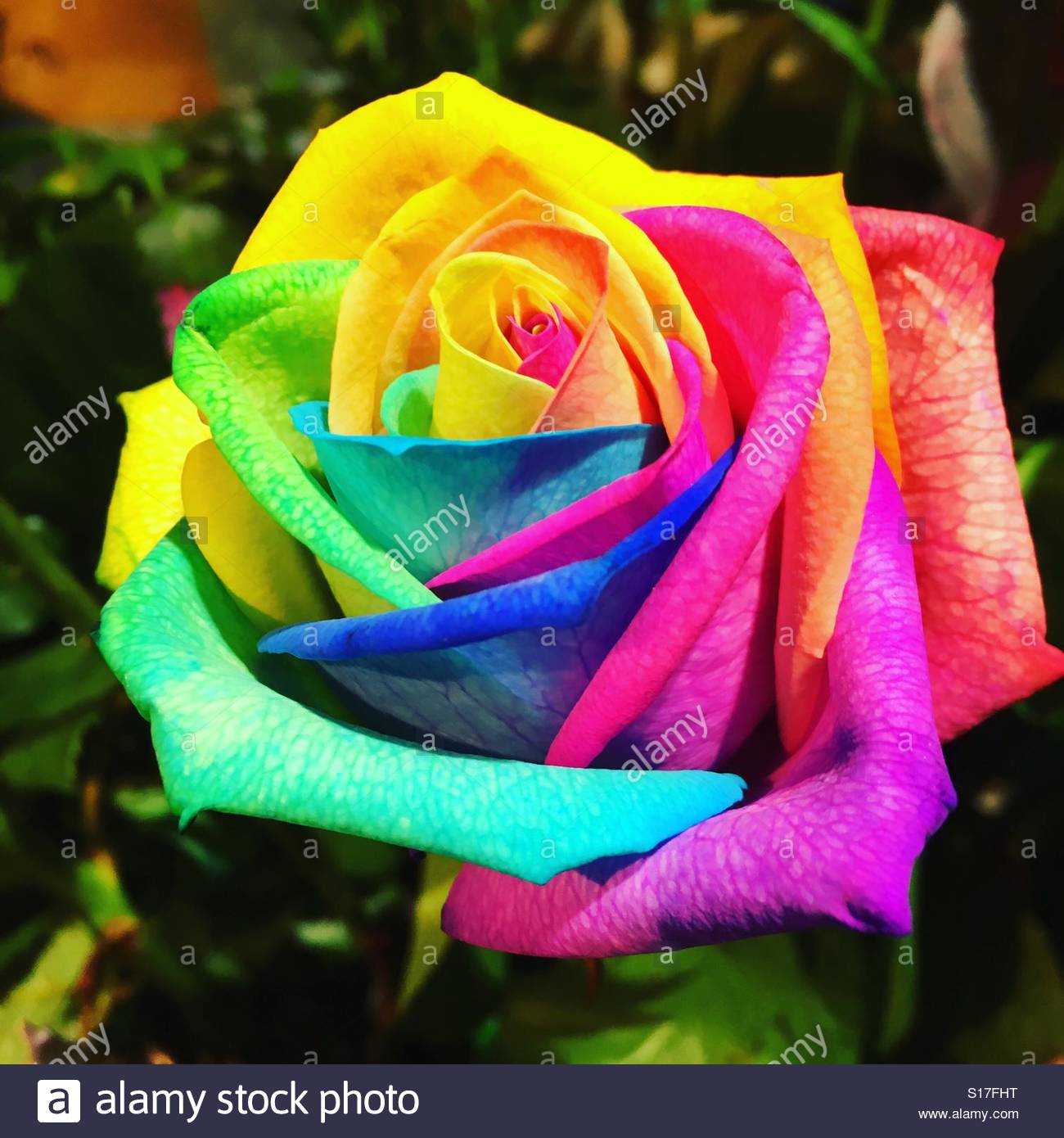 পরিচিতি
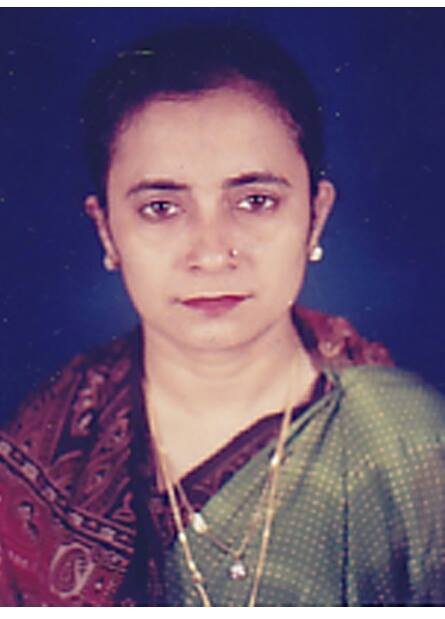 পাঠ পরিচিতি

শ্রেণী – ১০ম
বিষয় – বাংলা ১ম পত্র
বিষয় বস্তু - গদ্য
সময় – ৫০ মিনিট
b~iæbœvnvi ‡PŠayix
‡UªW BÝUªv±i
‡m›U †Rwfqvm© nvB¯‹zj ,Lyjbv
পাঠ সংশ্লিষ্ট ছবি প্রদর্শন
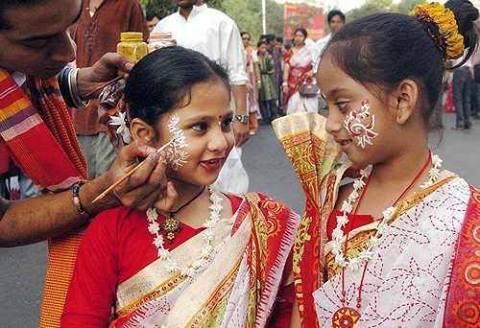 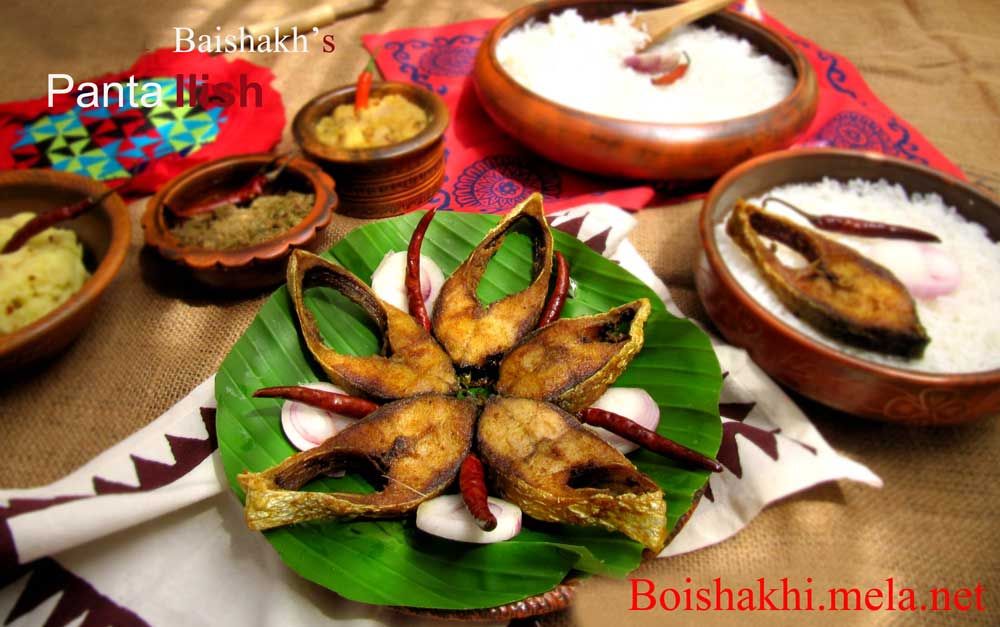 ঐতিহ্যবাহী খাবার পান্তা ভাত  ও  ইলিশ মাছ ভাজা।
বৈশাখের সাজ
আজকের পাঠ
পয়লা  বৈশাখ
শিখনফল
১।  বাঙালির সর্বশ্রেষ্ঠ উৎসব সম্পর্কে বলতে পারবে।
২।বাঙালির জীবনে পয়লা বৈশাখের গুরুত্ব ব্যাখ্যা করতে পারবে।
৩।বাঙালির জীবনে পয়লা বৈশাখ ঐতিহ্যের ধারক-বাহক বিশ্লেষণ করতে পারবে।
লেখক পরিচিতি
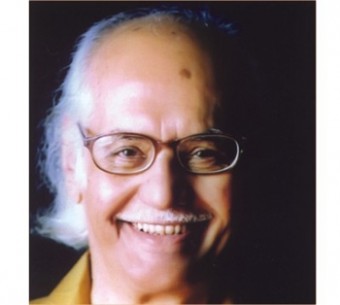 বাংলা সনের প্রবর্তকের ছবি
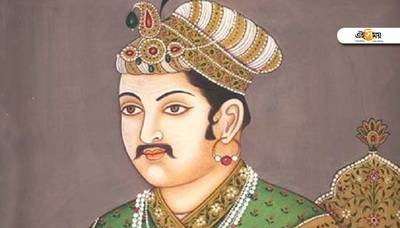 স্ম্রাট আকবর
এখন আমরা পয়লা বৈশাখ উপলক্ষ্যে ঐতিহ্যবাহী বিভিন্ন অনুষ্ঠানের ছবি দেখি  -
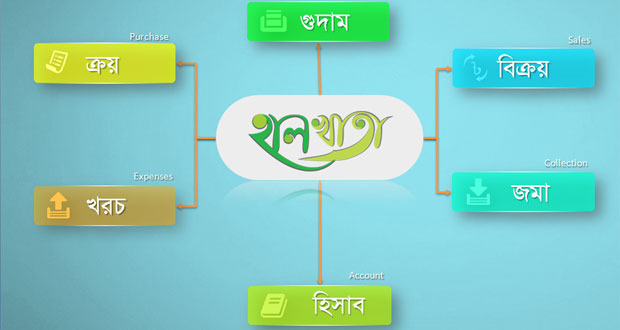 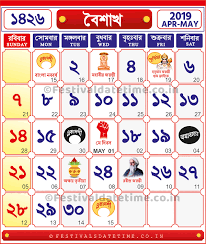 শুভ হালখাতা
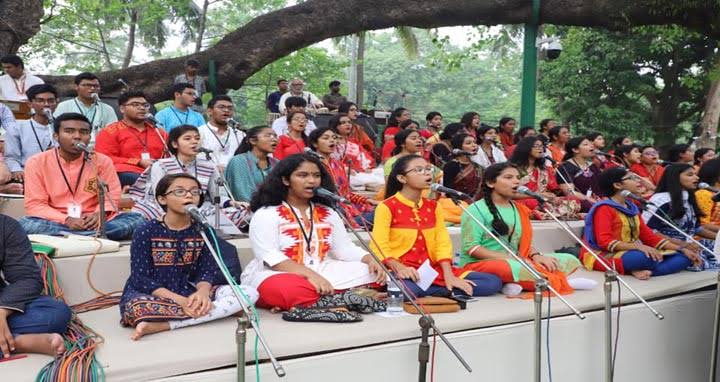 রমনার বটমূলে শিল্পীরা গান পরিবেশন করছে।
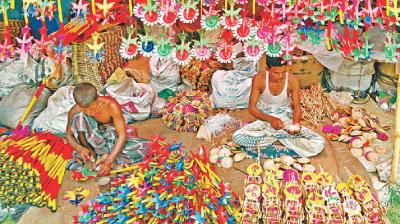 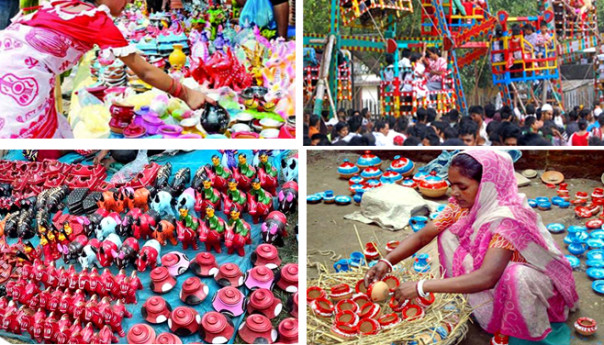 ‰ekvLx †gjv
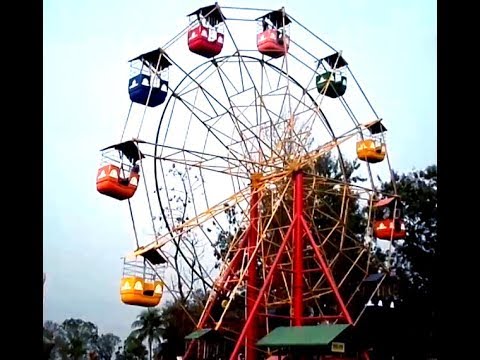 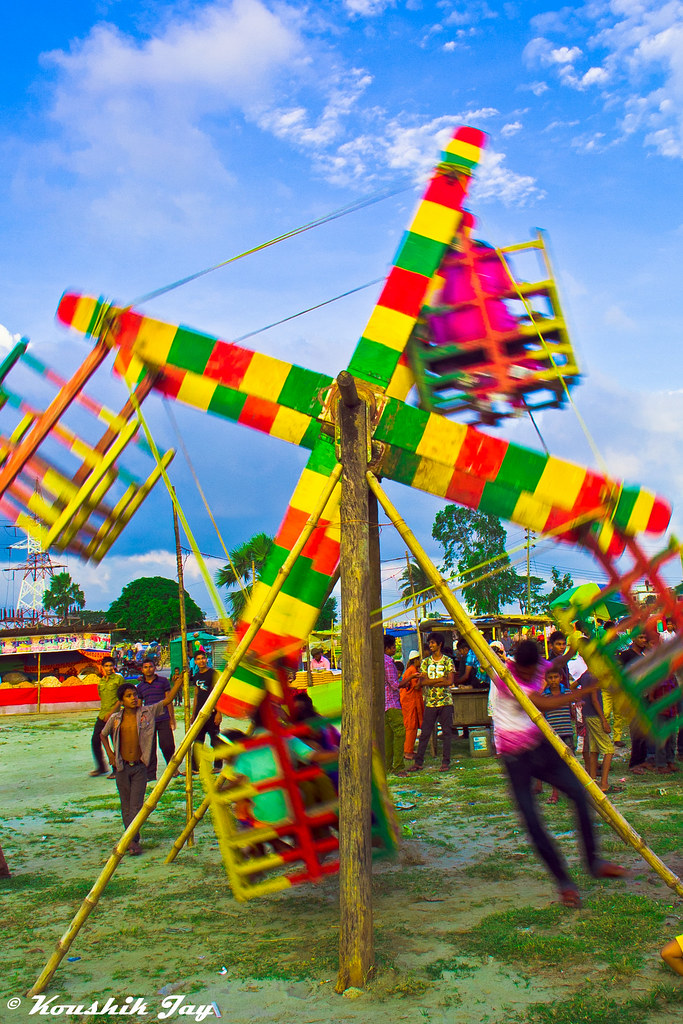 নাগর দোলা
দলীয় কাজ

ক – দল – ”পয়লা বৈশাখ আমাদের জাতীয় চেতনা”- 
      স্বপক্ষে যুক্তি দাও ।

খ – দল – ”পয়লা বৈশাখ আমাদের  অনুপ্রেরণা ”-
      আলোচনা কর।
গ - দল - পয়লা বৈশাখ আমাদের সার্বজনীন উৎসব”- 
      বিশ্লেষণ কর।
মূল্যায়ন
১। বাঙালির জাতীয় উৎসব কোনটি ?
২। বর্তমানে বাংলায় কত সন ?
৩। দেশের কোন স্থানে পয়লা বৈশাখের প্রধান
      অনুষ্ঠান উদযাপন করা হয় ?
৪। নববর্ষের ঐতিহ্যবাহী তিনটি খেলার নাম বল।
৫। ”পয়লা বৈশাখ” প্রবন্ধের লেখকের নাম কি ?
বাড়ীর কাজ
# ”পয়লা বৈশাখ ” বাঙালির জীবনে ঐতিহ্যের
     ধারক ও বাহক - বিশ্লেষণ কর।
ধন্যবাদ